I. C. «Sauro-Giovanni XXIII» di Catania
Progetto differenziamoci
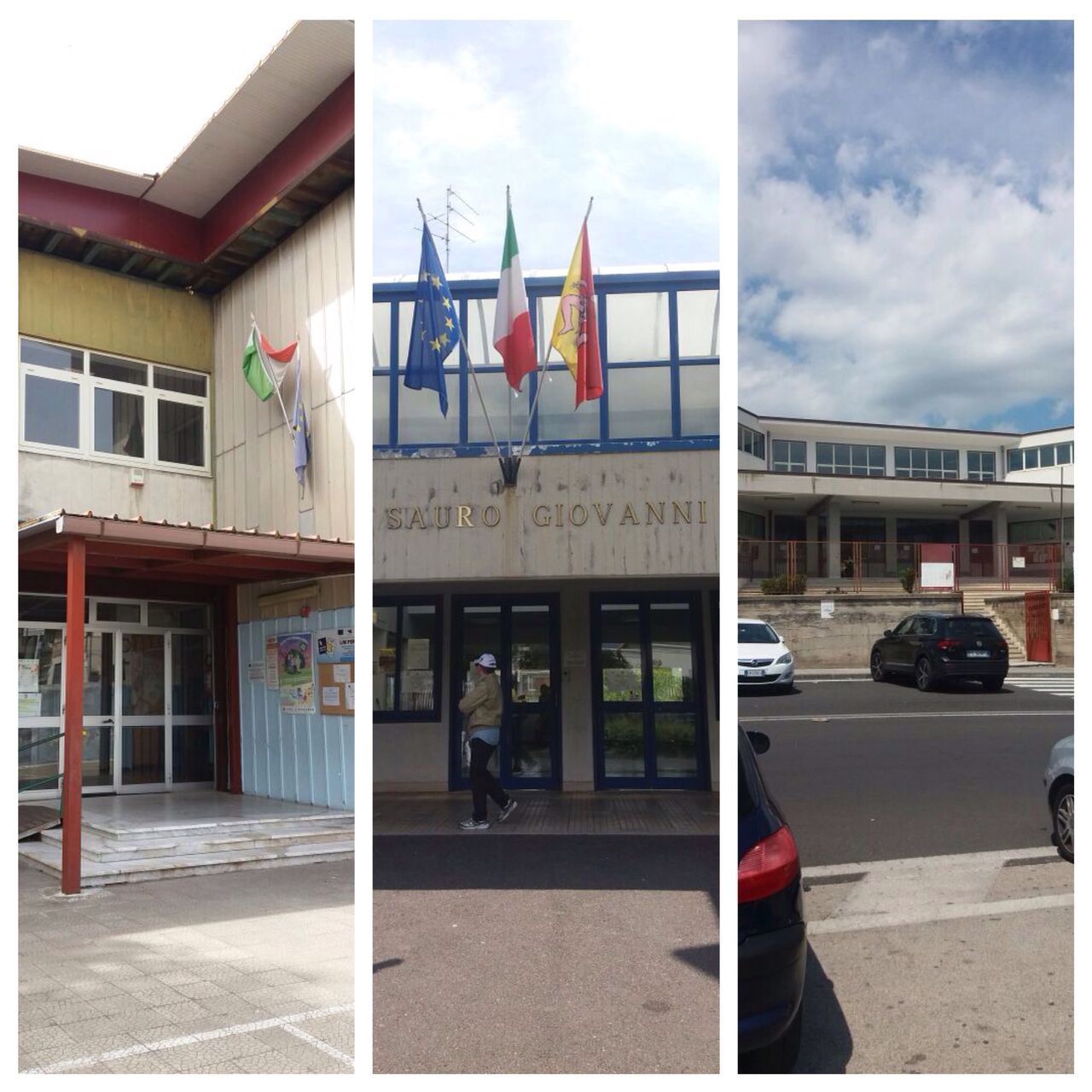 Progetto DIFFERENZIAMOCI
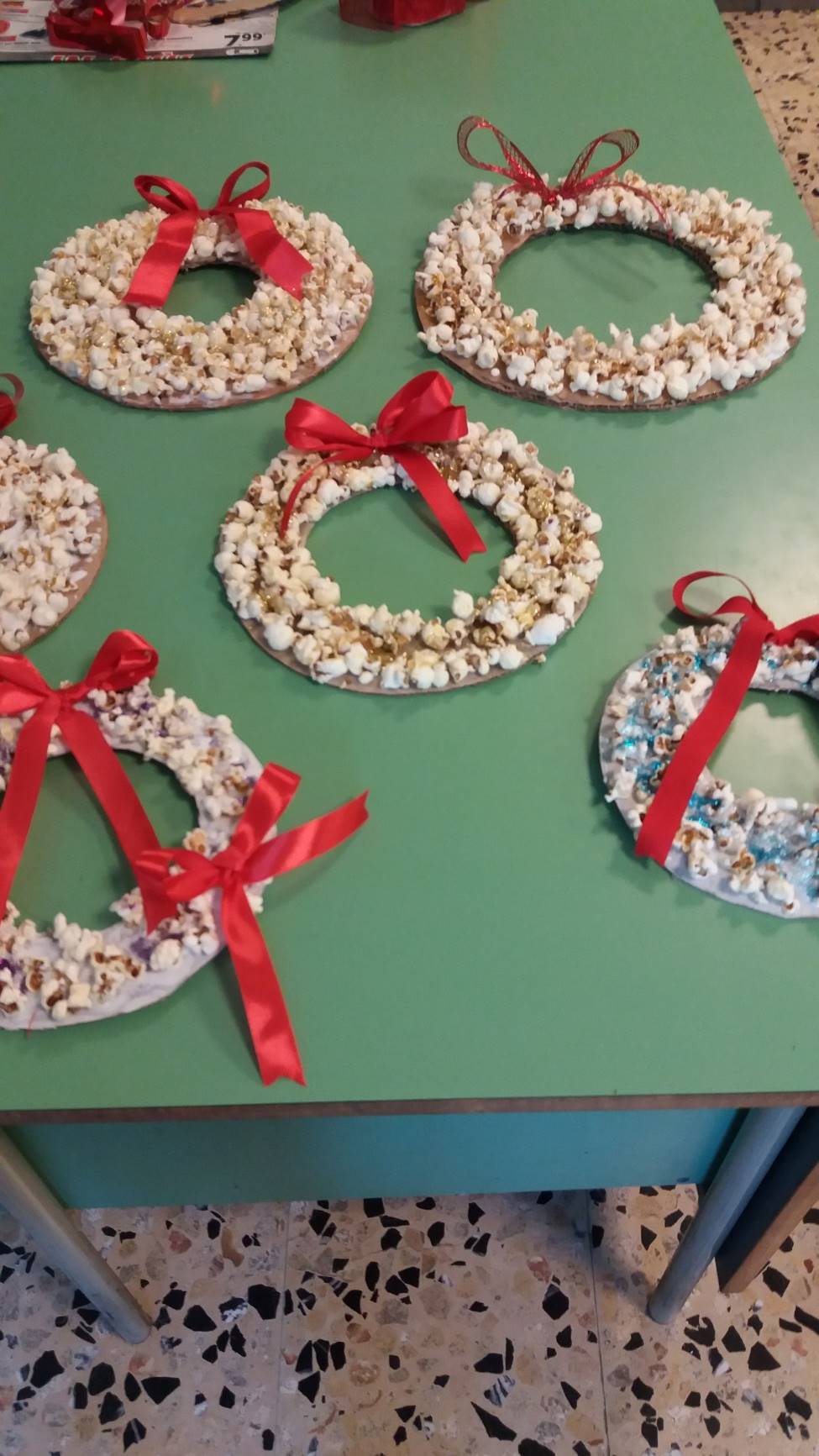 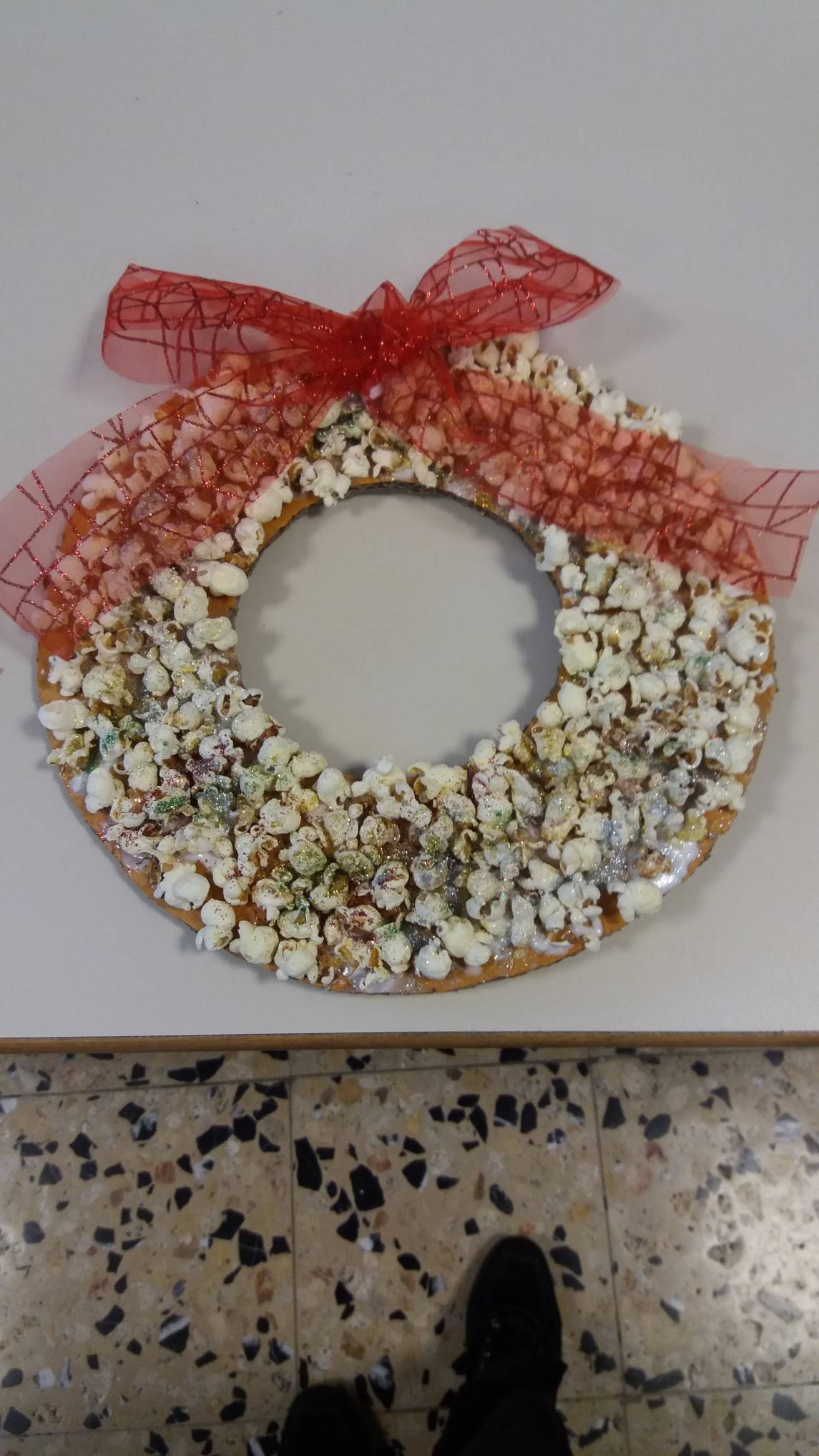 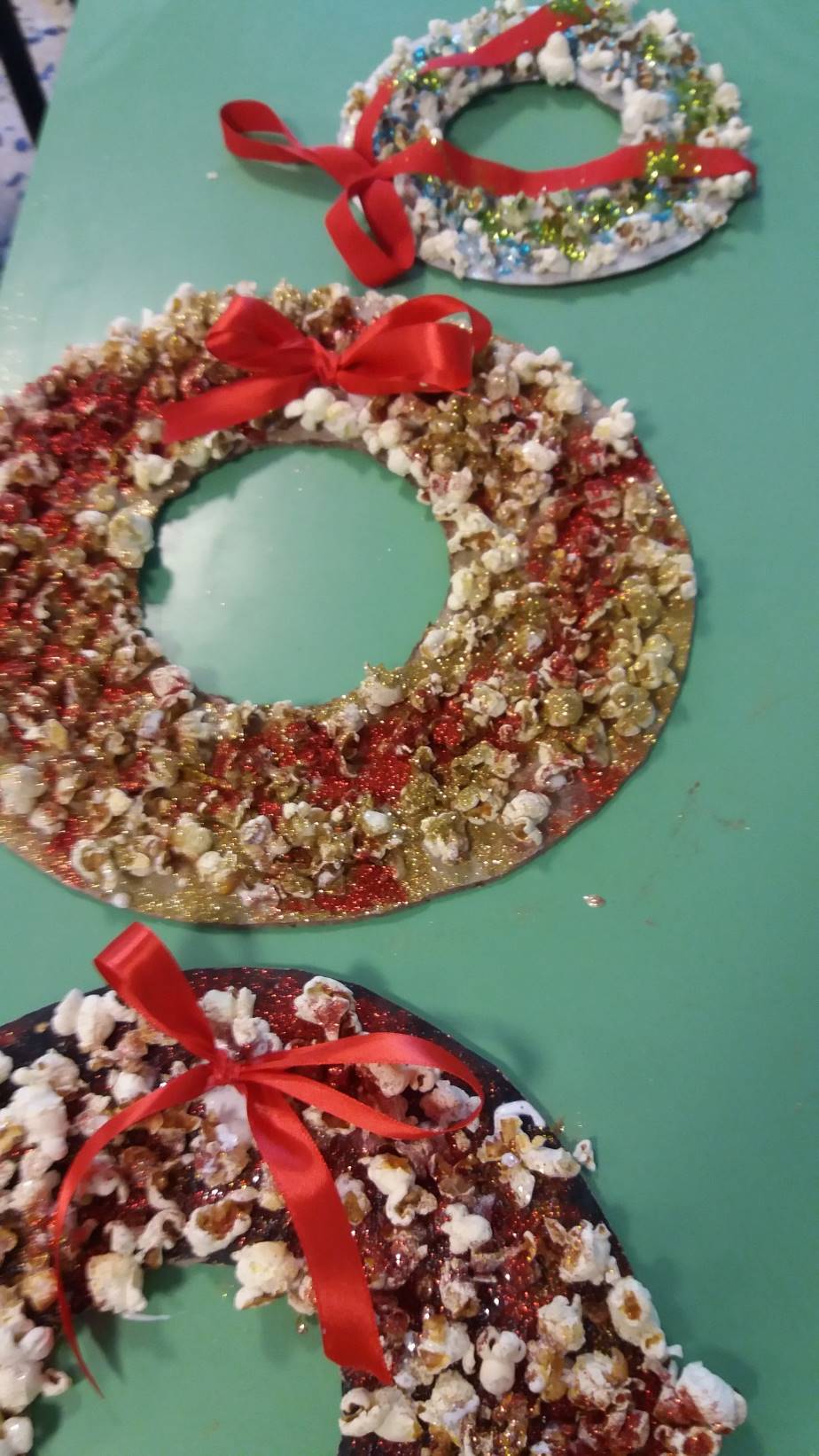 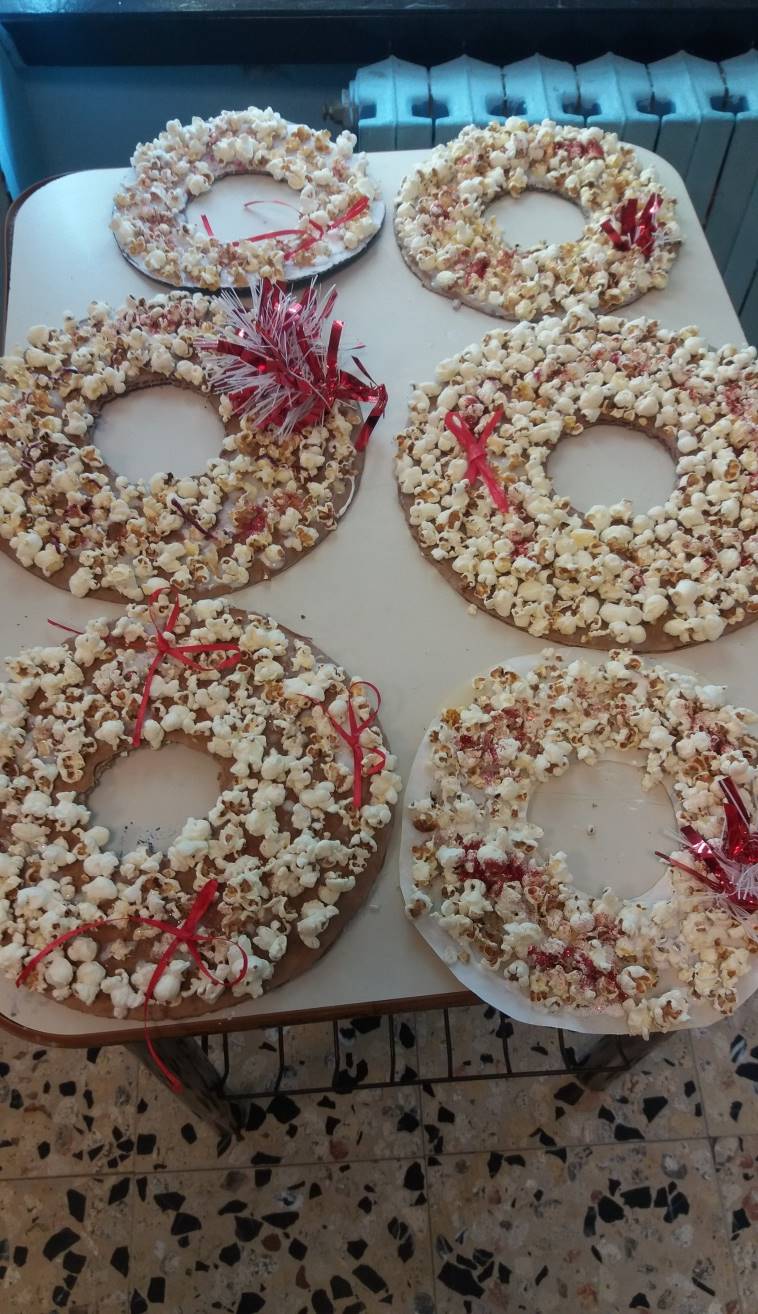 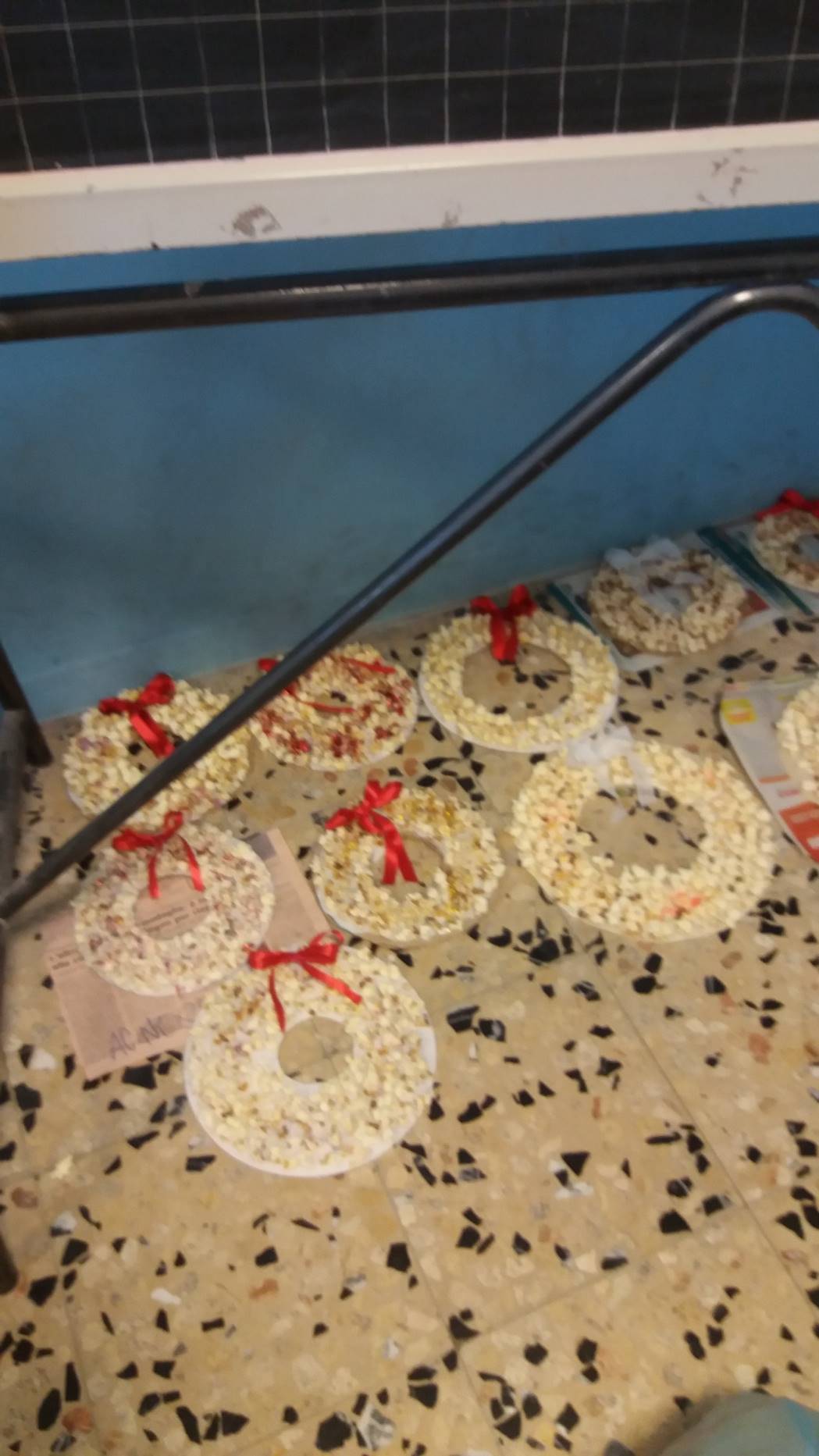 Classi 4°A e 5°ARiciclo cartone ed avanzi di popcorn per realizzare delle corone natalizie
Progetto DIFFERENZIAMOCI
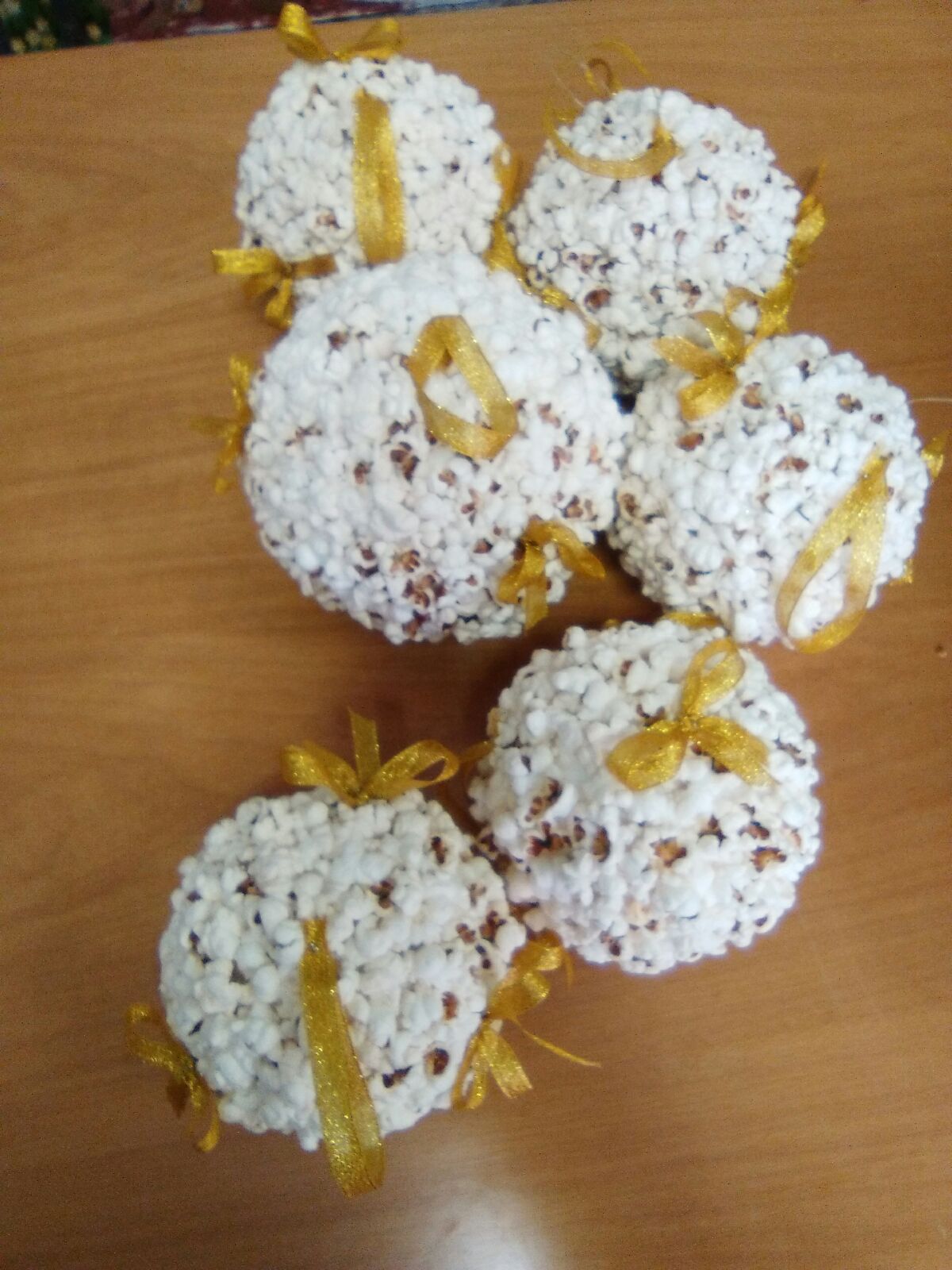 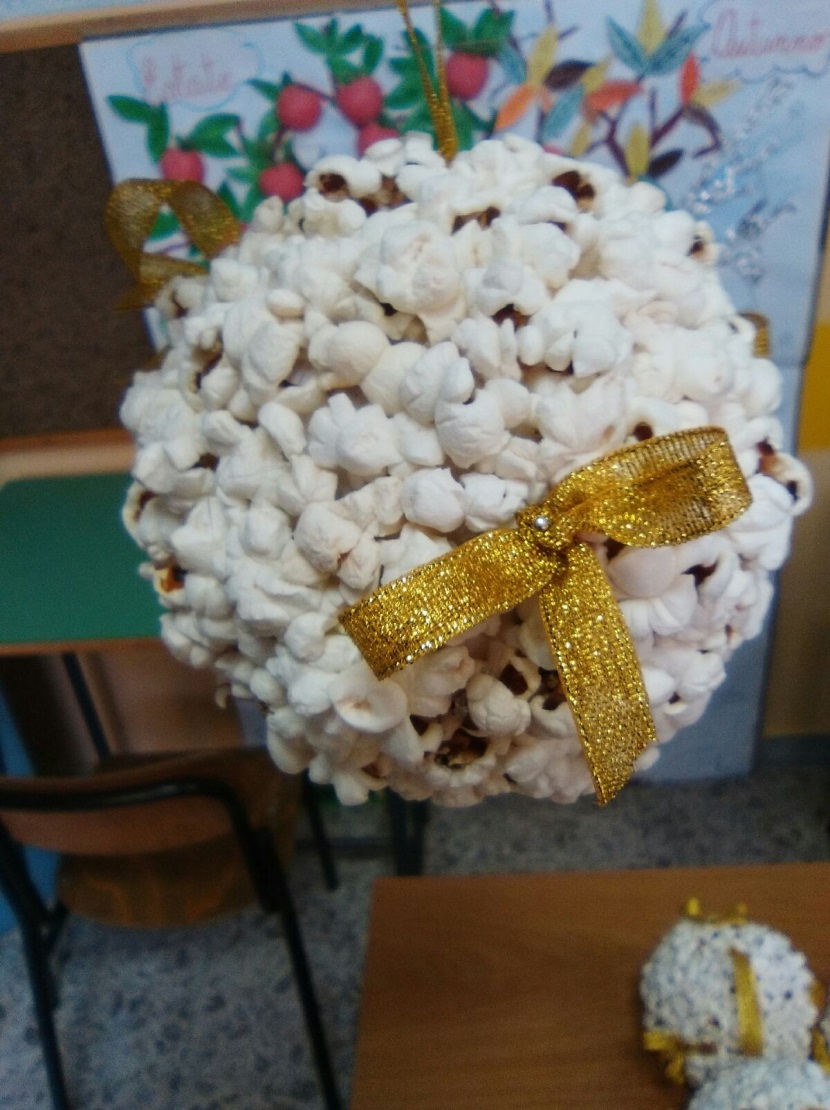 Classi 3°A e 3°BRiciclo giornale ed avanzi di popcorn per realizzare delle palle natalizie
Progetto DIFFERENZIAMOCI
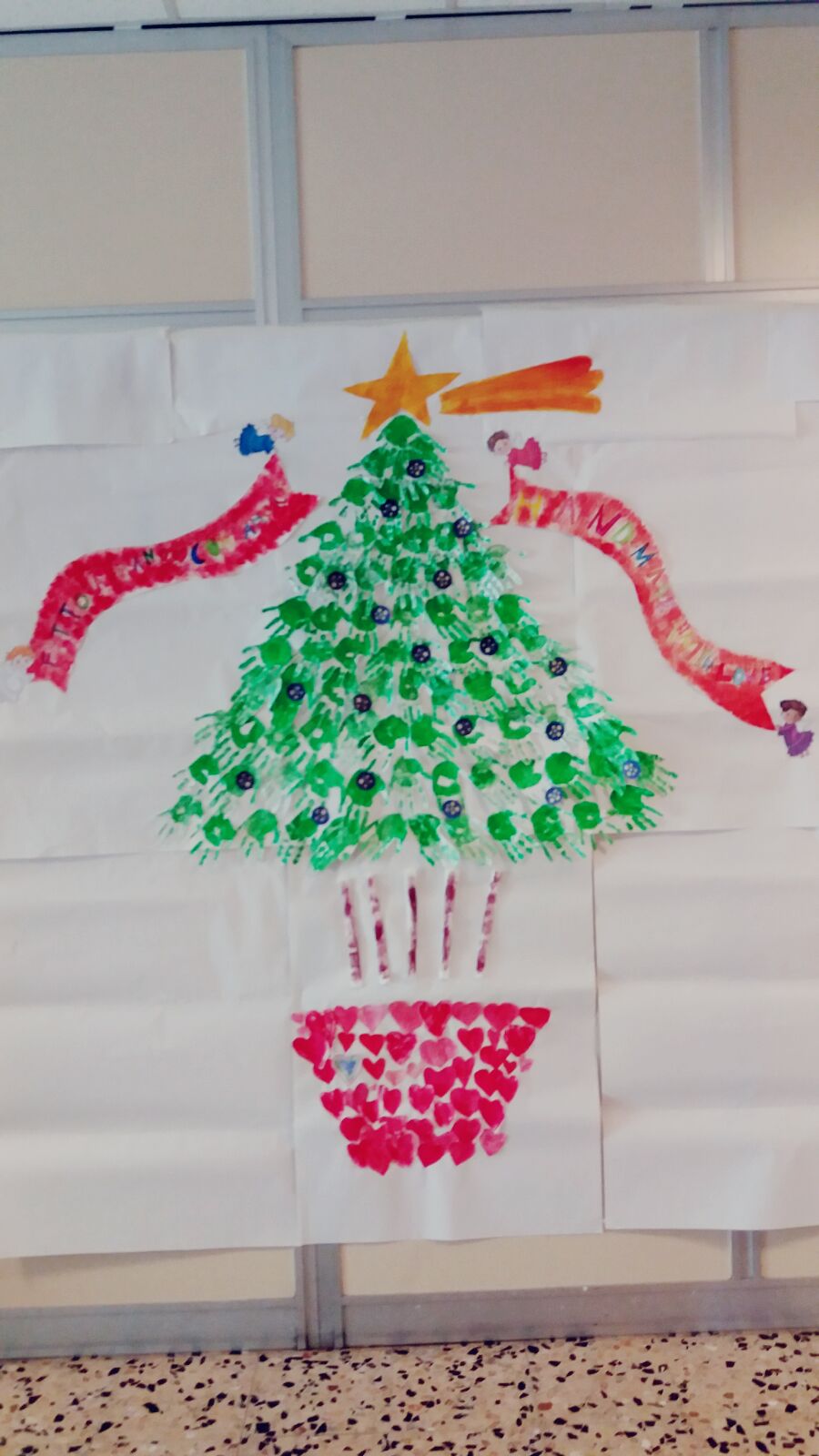 Classi 1° A , 1° B e 1°CAlbero realizzato con le impronte di manine
Progetto DIFFERENZIAMOCI
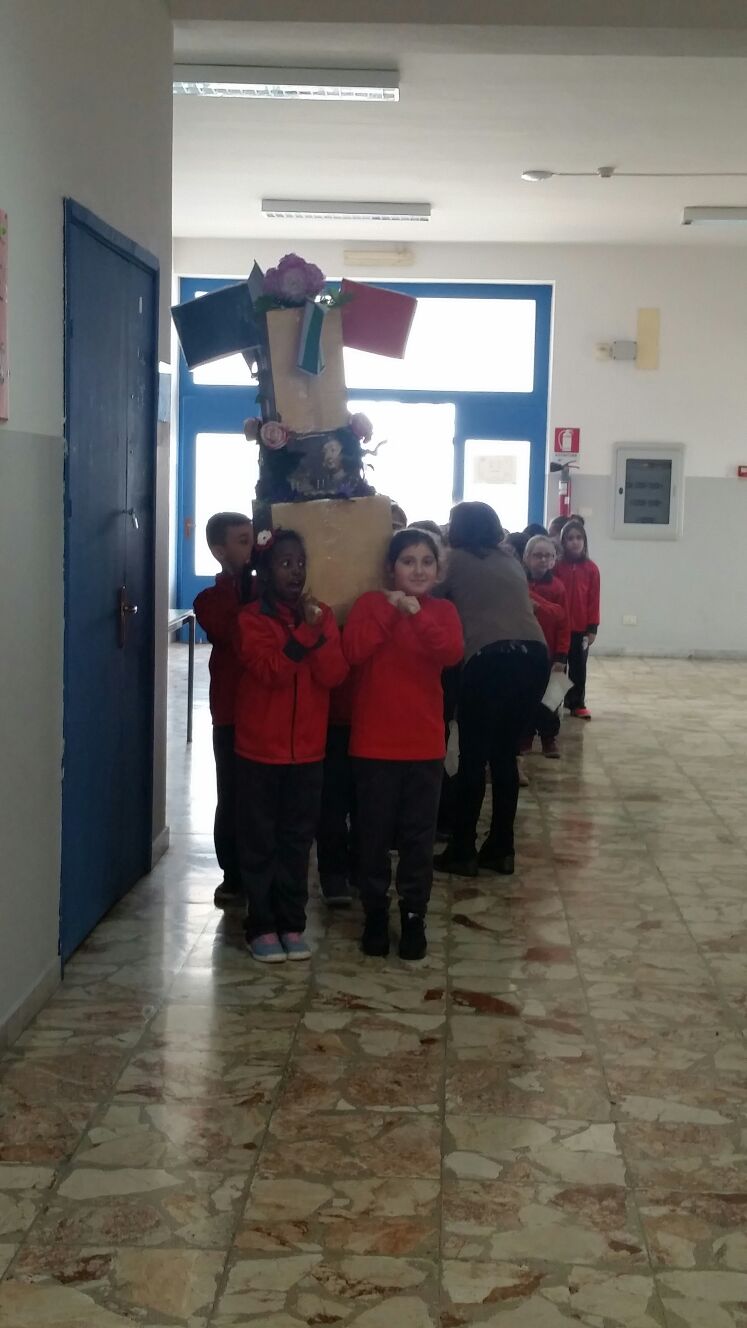 Classi 5°A  e 5°B Candelore di S. Agata realizzate con scatole di scarpe e rimasugli di stoffe varie
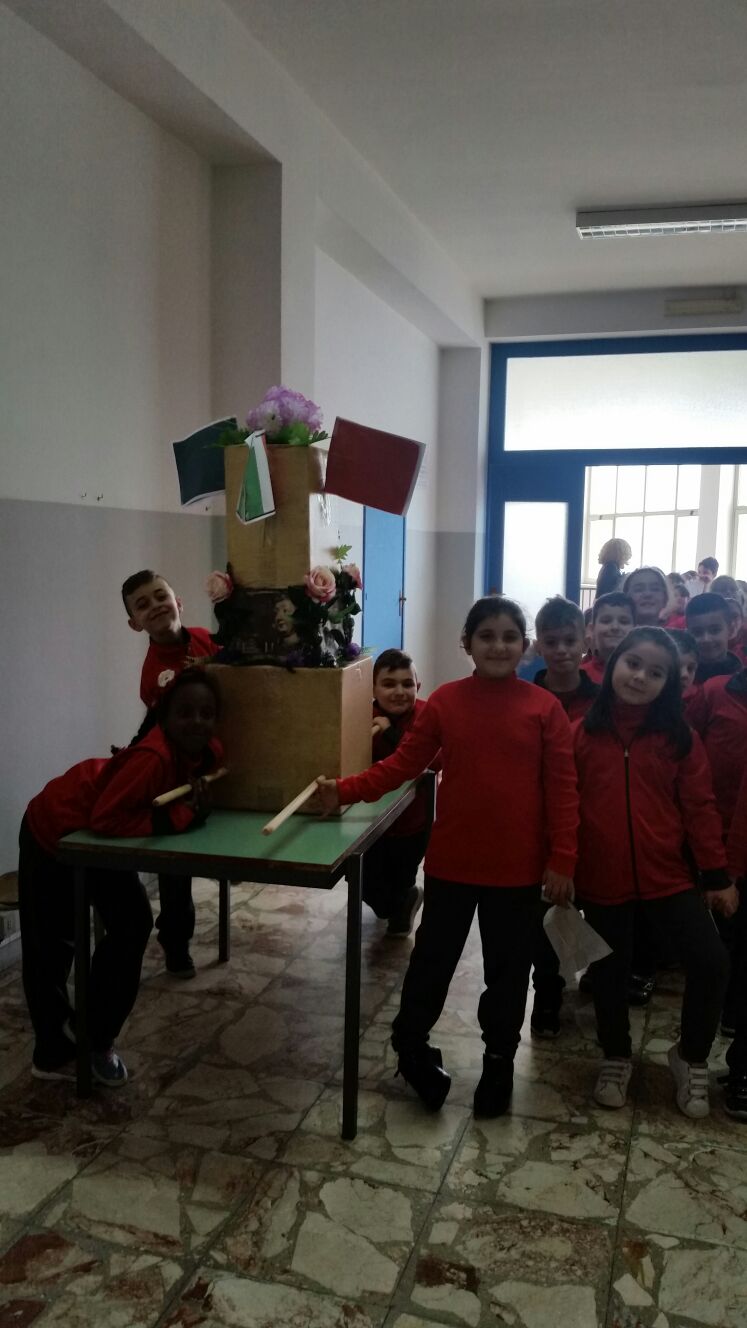 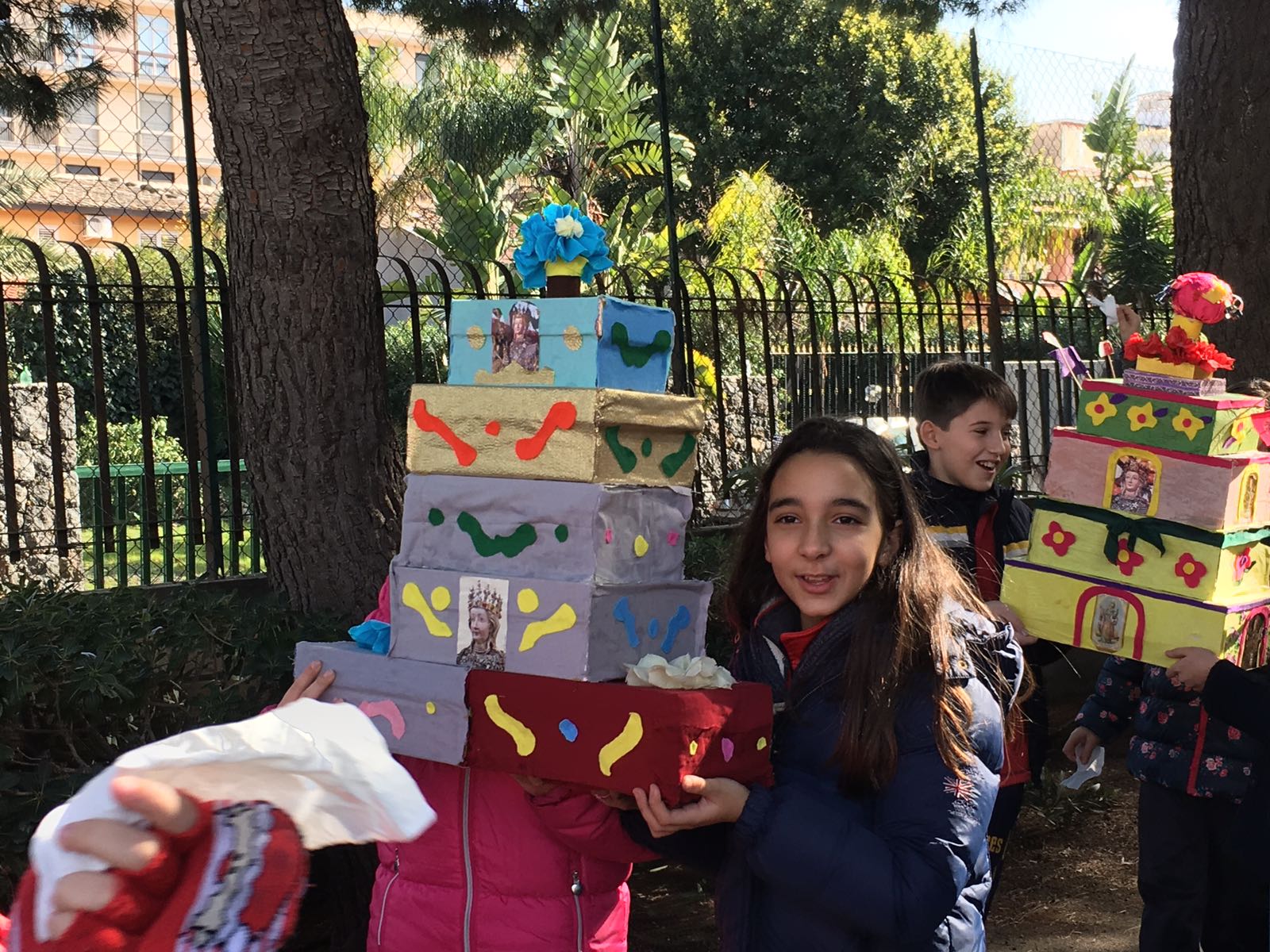 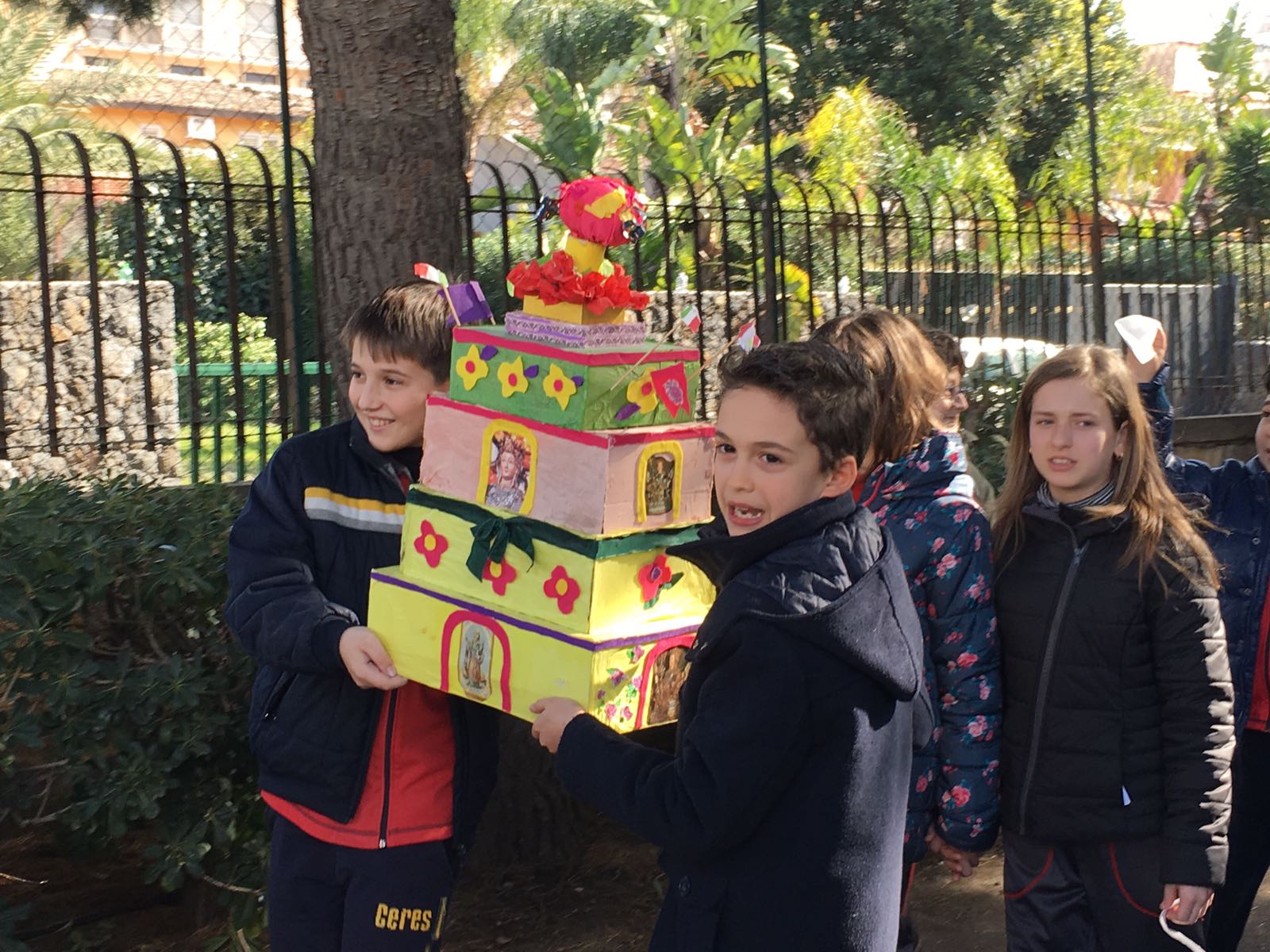 Progetto DIFFERENZIAMOCI
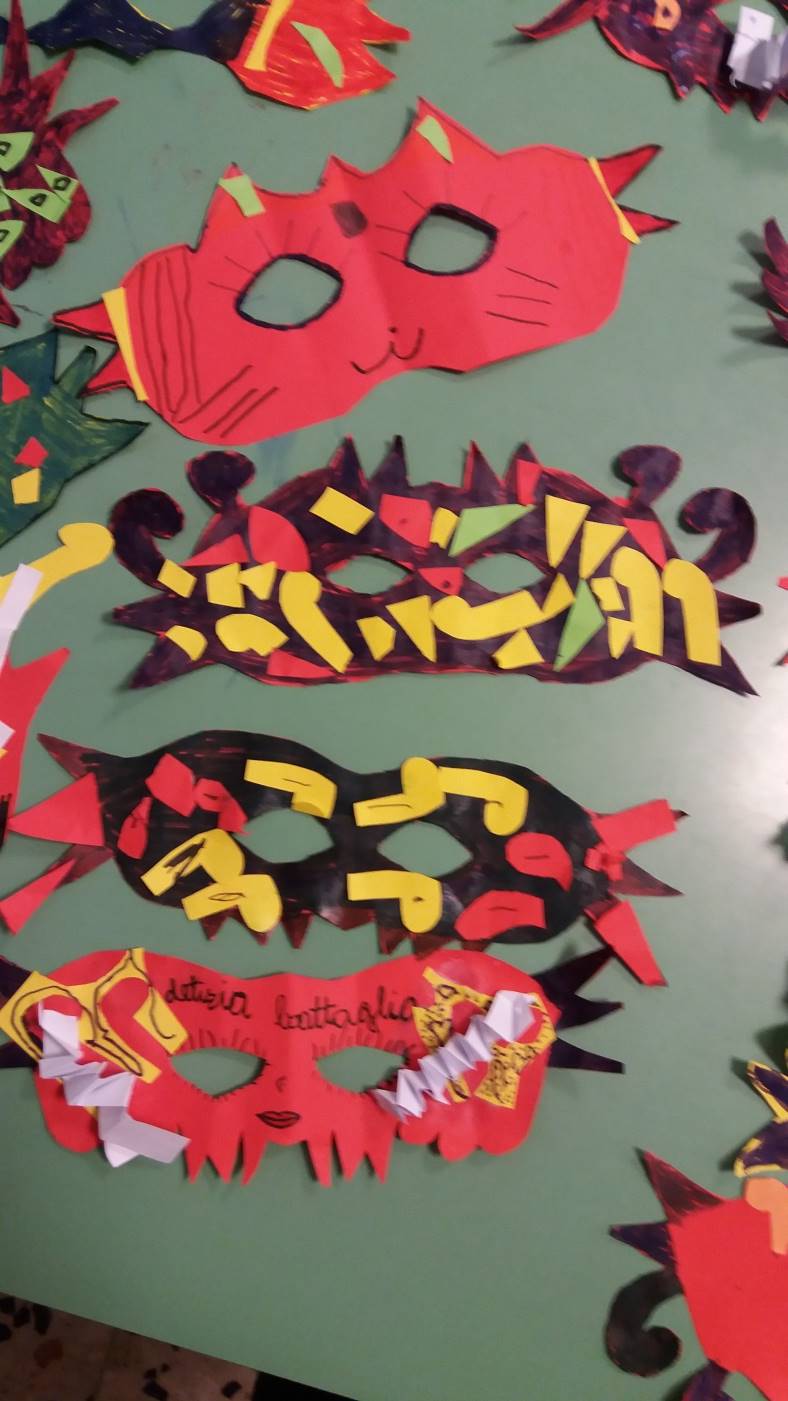 Classe 2°AMascherine di carnevale realizzate con vecchi cartelloni riutilizzati
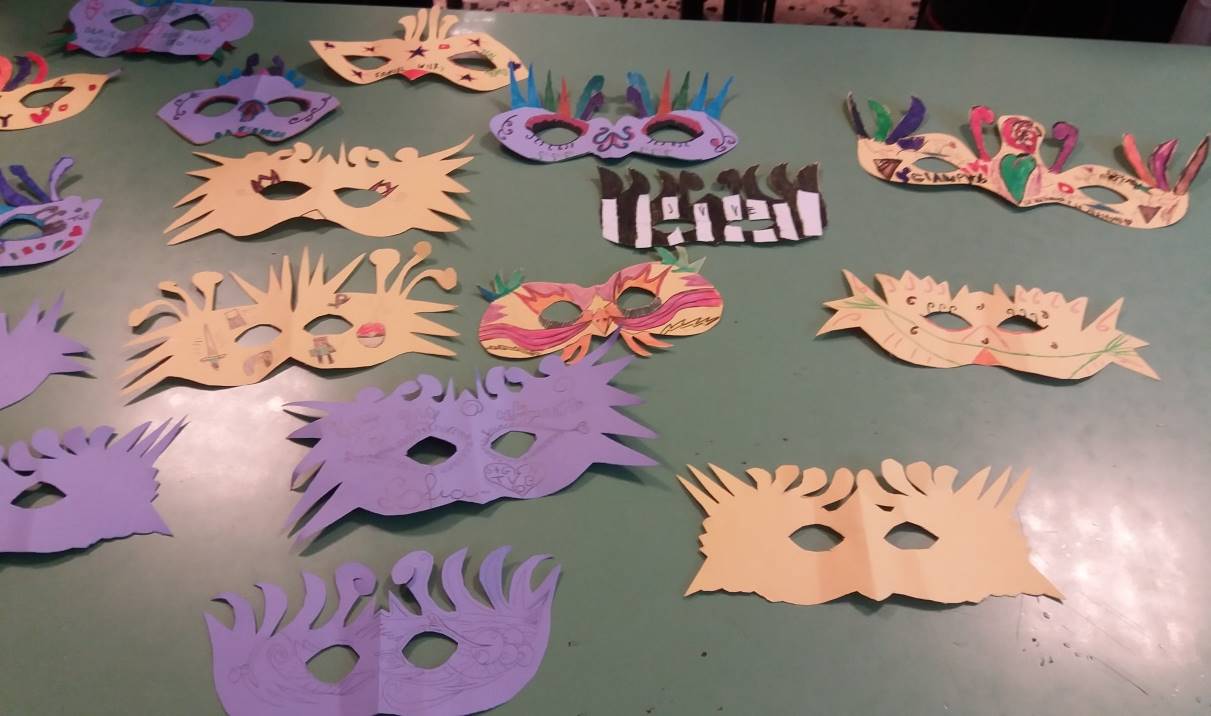 Progetto DIFFERENZIAMOCI
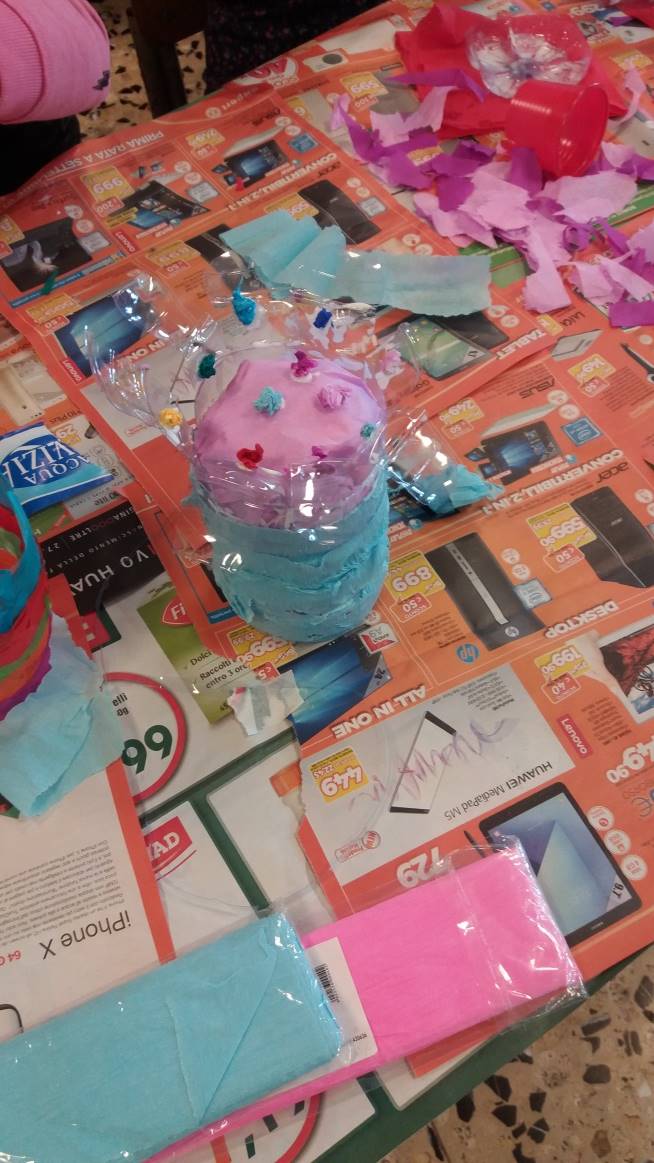 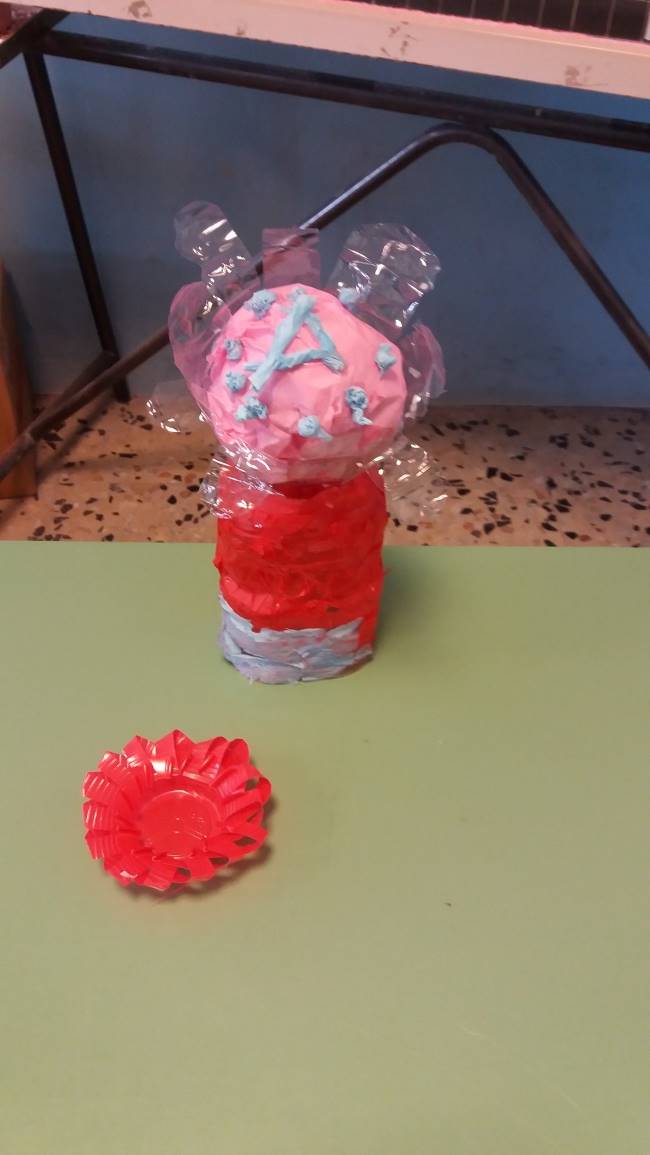 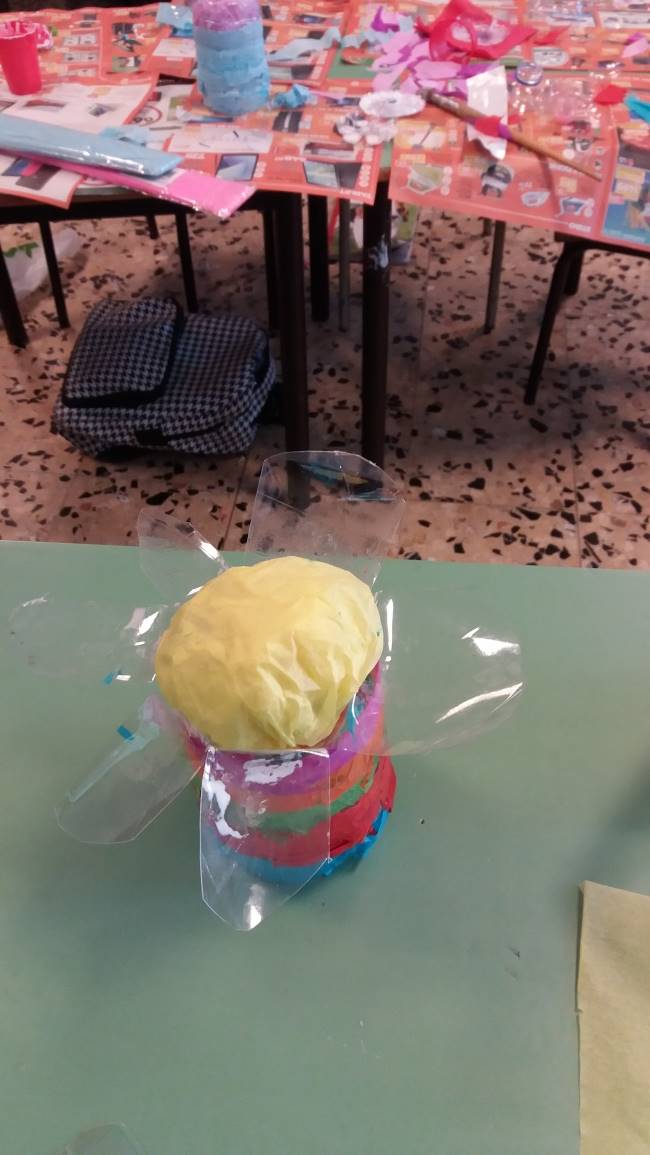 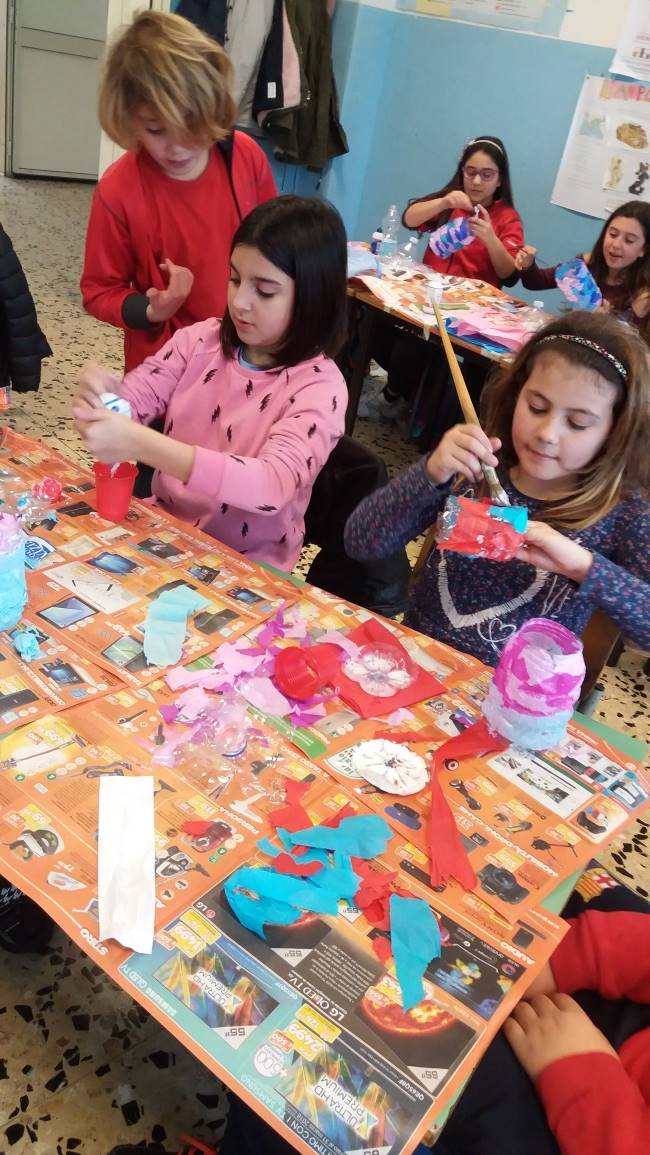 Classi 5°A, 5°B e 5°CLa lampada è un fiore trasparente con riciclo di bottiglie, carta velina e colla vinilica
Progetto DIFFERENZIAMOCI
Classi 3°A e 3°BLe scatole sono realizzate con riciclo di scatole di biscotti, giornali e colla vinilica. Colori a tempera
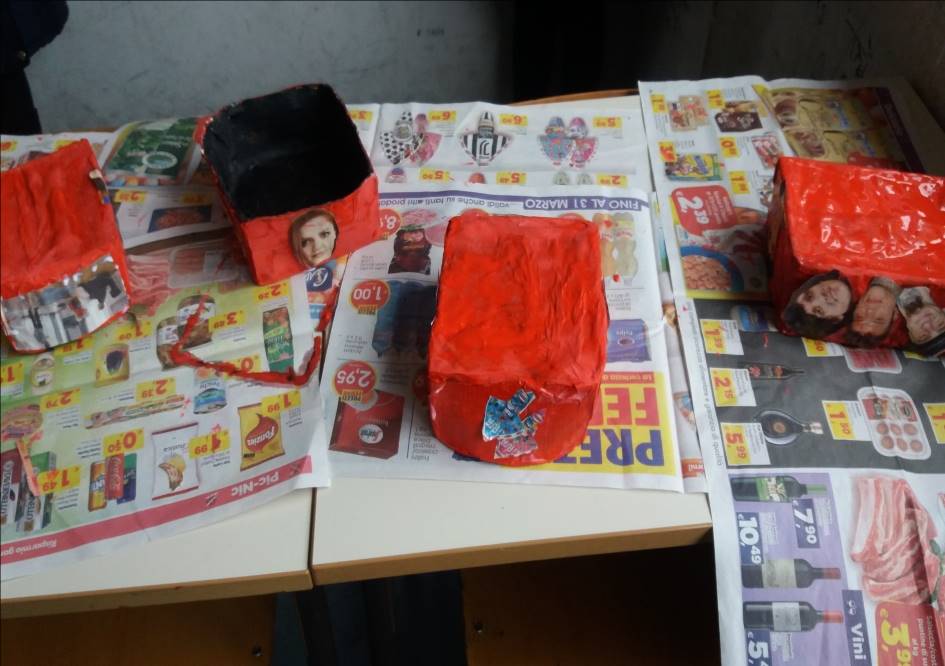 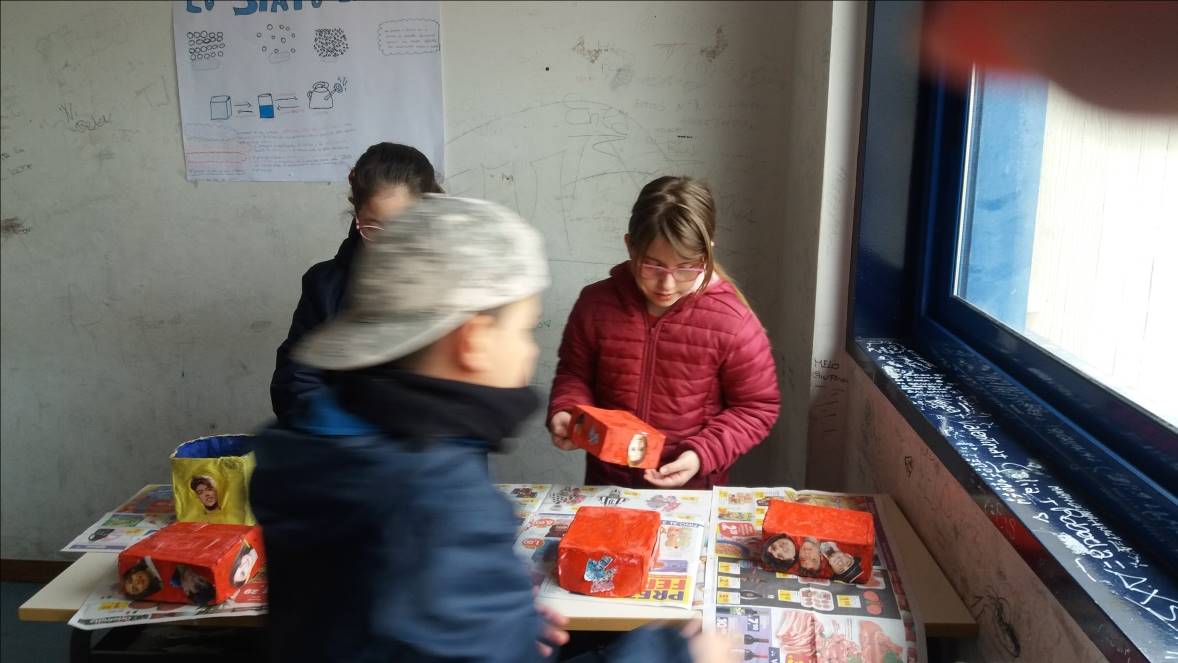 Progetto DIFFERENZIAMOCI
Classe 2°A e 2°DRiciclo di nastri, cannucce e rimasugli di cartoncino colorato per ralizzare fiori primaverili
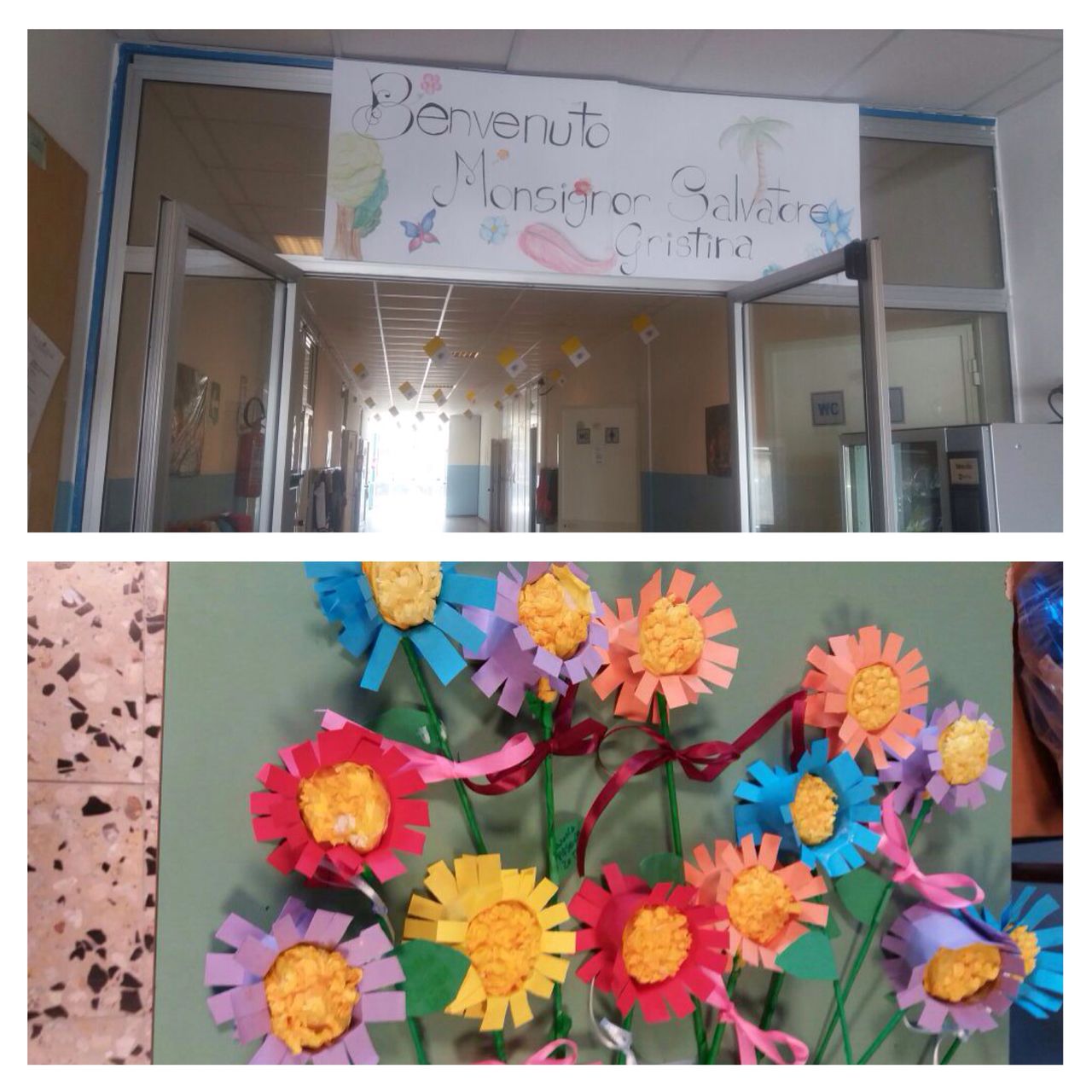 Progetto DIFFERENZIAMOCI
InsegnanteFelicia Scuto